Text Analysis
Introduction to Data Visualization
The Graduate Center at CUNY
Michelle A. McSweeney
Five Minute Reflection
Moretti presents us with a problem: “a canon of two hundred novels sounds very large for nineteenth-century Britain, but is still less than one per cent of the novels that were actually published: twenty thousand, thirty, more, no one really knows—and close reading won’t help here, a novel a day every day of the year would take a century” – Moretti, 2003, pg 1.
Texts as Data
Corpus/Corpora
Collection of documents
Tweets
Books
Zines
Text messages
Newspaper Articles
Supreme Court proceedings
[Speaker Notes: Words
Words near other words]
Working with text
Given a document, what can you quantify?
Working with Documents
Can quantify:
Word/Part-of-Speech frequencies
Punctuation frequencies
Units (sentences/paragraphs/chapters/etc.)
N-grams (bigrams/trigrams/etc.)
Word offsets

Topic Modelling
Sentiment Analysis
Next-word predictions
Working with text
Given a document, what can you quantify?
Given a corpus, what can you quantify?
Working with Corpora
MetaData
Content
Date (Time)
Location
Creators (author, publisher, etc.)
Platform/Format
Sales/Retweet/Distribution
Length
Keywords
Title
Revision History
Word frequencies
N-grams
Word offset
Topic Modelling
Sentiment Analysis
Predictions
Metadata
http://criminalintent.org/
2011/06/criminal-intent-the-poster-2/
Visualizing Edits
Viégas, Wattenberg, Dave, 2004. Studying Cooperation and Conflict between Authors 
with history flow Visualizations
Visualizing Text
Metadata
Content
Darwin’s Origin of the Species Edits https://fathom.info/traces/
Presidential Debates (n-grams) https://public.tableau.com/views/Election2016-SpeechAnalysis/Newspaper?:embed=y&:display_count=yes&:toolbar=no&:showVizHome=no

https://books.google.com/ngrams/
Metadata
Can usually be formatted for visualization with minimal cleaning
Categorical or Numerical
Tells a story about the text
Jørgen Stamp digitalbevaring.dk CC BY 2.5 Denmark
Working with Text
Some Cleaning
A Lot of Cleaning
Word Counts/Frequencies
Offsets
N-grams
Comparing two or more texts
Lexical Density/Diversity
N-grams
Topic Modelling
Sentiment Analysis
Predictions
Cleaning Text
DON’T DO THIS WITH TABLEAU

Tokenize (split into words)
Normalize (remove punctuation and capitalization)
Remove Stopwords (determiners, prepositions, auxiliaries, etc.)
Stem or Lemmatize (transform “run”, “runs”, and ”running” into “run”)
Frequency Distributions
Sense and Sensibility (Jane Austen)
Moby Dick (Herman Melville)
Cleaning Text
Cleaned Text Analysis
https://public.tableau.com/profile/rody.zakovich#!/vizhome/
AChristmasCarolTextAnalysis/AChistmasCarolTextAnalysis
Texts as visualizations: Sentiment Analysis
Sentiment analysis is a Natural Language 
Processing technique using Machine Learning

It is a Classification Task (labels each instance)
to tag positive or negative usually based on a 
previously tagged corpus (but not always)
https://www.biblegateway.com/blog/2011/10/
the-ups-and-downs-of-the-bible-a-sentiment-analysis-of-scripture/
Texts as visualizations: Topic Modelling
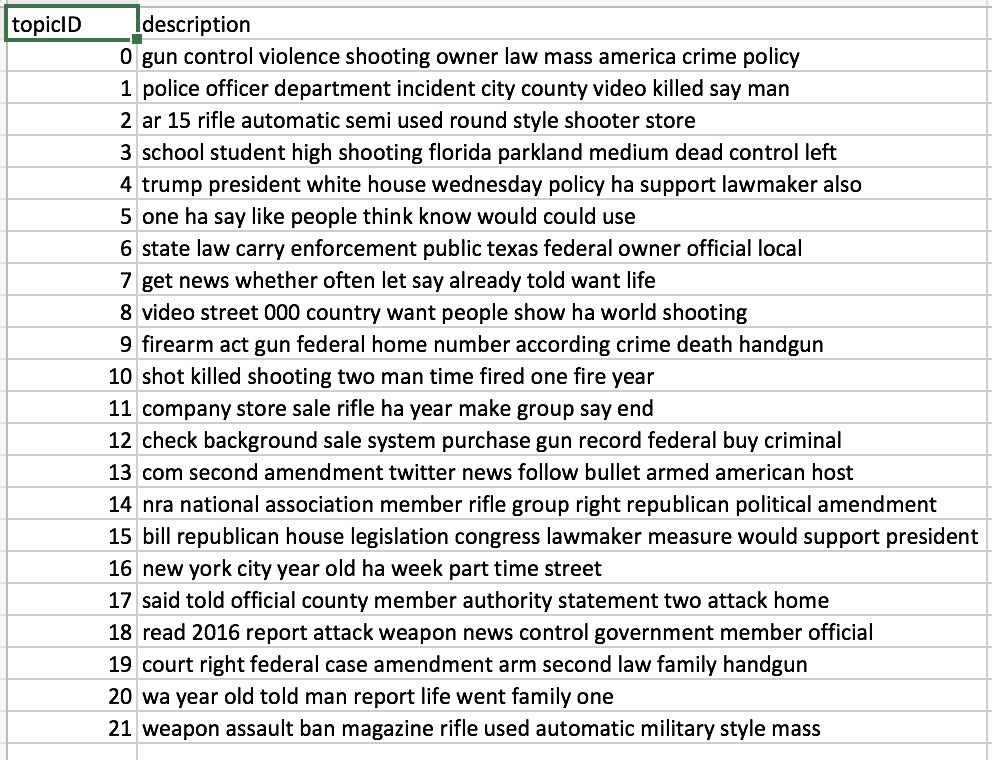 Topic Modelling is a Natural Language 
Processing technique using Machine Learning
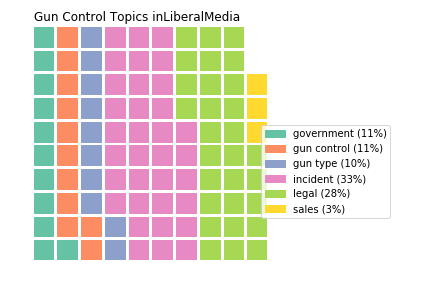 Distant Reading
Understanding literature through data
Scientific Method
Hypothesis
Experiment
Analysis
Topic Modelling / Sentiment Analysis 
Named Entity Recognition/ Relation Detection
Moretti
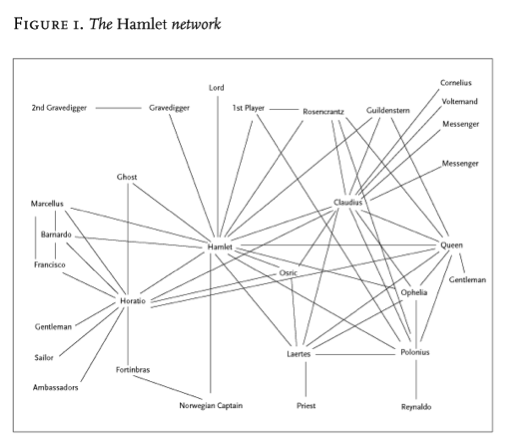